Board Work Session on GHI Handbook  July 25, 2024
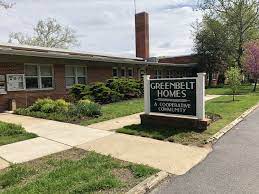 WELCOME
Current Task Force Members: Debbie McKinley (chair), Nancy Boyd, Audrey Donohue

Previous Task Force Members : Heather Mortimer (chair, 2022-2023), Erin Bileyu (2022-2023), James Whipple (2024)

Current Staff Liaison: Brian Levin

Previous Staff Liaison: Eldon Ralph (2022-2023)

Consultant: Andrew Penny
2
PURPOSE AND AGENDA
Meeting Purpose:
Explain the restructuring and updating of the Member Handbook (Green Book) by the Task Force to facilitate board review. 

Meeting Agenda: 
Task Force Charter
Restructuring of the Handbook 
Other Updates
Current status
Question and Answer Session
3
TASK FORCE CHARTER
The work consists of standardizing the format of the Member Handbook and the Board Policies; identifying inconsistencies and contradictions within and between these documents; clarifying confusing language in both documents; developing a style guide and information hierarchy; and ensuring these documents are up-to-date, concise, and user friendly, and making suggestions for maintaining the Member Handbook and Board Policies. The work also includes creating a manual of the Board Policies. 
The Task Force shall review the drafts of reformatted sections of the Member Handbook and Board Policies and suggest revisions that should be made and provide comments. The Task Force shall also serve as a gateway between the successful consultant and any GHI staff, committees, subcommittees, or task forces whose input is necessary for the successful completion of the work.
4
HANDBOOK RESTRUCTURING
Make Handbook more user friendly.

No new requirements added, no requirements deleted, no requirements changed.

Introduction on how to use the Handbook.

Incorporated board policies where appropriate (e.g., hoarding policy)
5
HANDBOOK RESTRUCTURING, CONT.
Existing maintenance and permit requirements consolidated into two major categories: GHI unit and GHI Yard. 

GHI unit subcategorized by system: electrical, plumbing, HVAC, etc.

Existing permit requirements categorized as cosmetic alterations, minor alterations, and  major alterations
6
1.0	ABOUT GREENBELT HOMES, INC. (GHI)

1.1  General Description – A Membership Cooperative

1.2   GHI Charter, Origins, Vision, and Mission

1.3   Membership Structure, Advantages, and Neighbor Relations

1.4   GHI Governing Documents

1.5  GHI Property, Unit, and Buildings Facts

1.6  Safety

1.7  GHI Organization – Volunteers and Staff

1.8  GHI Finances and Fees

1.9  GHI Services and Amenities

1.10  Greenbelt Development Corporation (GDC)

1.11  Provision of Information Policy – Accessing GHI Books and Records
7
2.0  COSMETIC AND MINOR ALTERATIONS
 
2.1  Maintenance Responsibilities Summary 

2.2  How to Make a Maintenance Request
 
2.3  Alteration and GHI Permit Types; Special Conditions; Neighbor Consent; Prohibited Alterations; How to Submit a GHI Permit Request
 
2.4	GHI Unit (Home) - Maintenance Responsibilities; Cosmetic Alterations Requirements; Minor Alterations Requirements
 
2.5	GHI Yard - Maintenance Responsibilities; Cosmetic Alterations Requirements; Minor Alterations Requirements
8
3.0.	MAJOR ALTERATIONS AND ADDITIONS REQUIREMENTS
 
3.1  Major Alteration and Addition GHI Permit Request Submittal Requirements
 
3.2  Major Alteration and Addition Construction Specifications
 
3.3	Other Requirements
 
3.4	Major Alterations – GHI Unit
 
3.5	Major Alterations – GHI Yard
 
3.6  Major Alterations – Additions

3.7  Procedures for Unapproved Alterations or Additions
9
4.0. – GHI COOPERATIVE LIVING
4.1  Membership Selection Criteria	
4.2  Occupancy Criteria
4.3  Neighbor Relations
4.4  Hoarding Policy
4.5  Companion Animals
4.6  GHI Member Complaints Procedure
4.7  Enforcement Regulation
 
4.8  Exceptions to Regulations
4.9  GHI Member/Staff Anti-Harassment Policy – For GHI Members Toward Staff 
4.10  GHI Lockout Policy
4.11  Procedures for Smoke-free Buildings and Units
4.12  Parking
10
5.0. PROCEDURES TO SELL, RENT, OR ASSIGN THE GHI UNIT
5.1 Resale Procedures
 5.2 Option to Repurchase
5.3 Option to Transfer
5.4 Option to Rent
5.5 Assignment of Units to GHI

6.0. – COMMUNITY RESOURCES
6.1  Public Works
6.2  Greenbelt Police
6.3  Fire and Rescue
6.4  Recreation Department
6.5  Greenbelt CARES – Youth and Family Services Bureau
6.6  Prince George’s County Memorial Library Service (PGCMLS)
6.7  The Greenbelt News Review
6.8  Schools
11
OTHER UPDATES
Developed a standard framework for entire Handbook

Utilized the AP Style Guide for consistency

Added explanatory text to assist members in understanding requirements (blue text)

Removed some outdated information (e.g., how the yard task force was to function; use of CCA lumber)
12
OTHER UPDATES, CONT.
Standardized language regarding permit requests and permit request approvals

Where appropriate, replaced generic “GHI staff” with specific department staff

Global search for “shall” and replace with “will” or “must”

“Executive session” replaced with “closed session” throughout Handbook.
13
CURRENT STATUS
Entire Handbook restructured using a standard framework

GHI staff reviewed entire Handbook and provided comments

Comments resolved except for those requiring Board input
14
WHAT’S NEXT
Electronic version of handbook provided to board next week

Board review - focus on new structure and added introductory text

Suggested review time 45 calendar days from receipt of handbook

Submit comments to Debbie McKinley

Suggestion to present PowerPoint at December Town Hall
15
QUESTIONS & DISCUSSION
16